7.OTURUM 
HEM UYGULAMA PLANI TASARLAMA
HAREZMİ EĞİTİM MODELİ UYGULAMA PLANI
BİR DERS PLANINDA ÖĞRETMEN;
1.Ne öğreteceğim? (Hedefler)
2.Nasıl öğreteceğim? (Yöntem, teknikler, öğretim stratejileri)
3.Öğrenip öğrenmediklerini nasıl ölçeceğim? (Ölçme ve değerlendirme)
Sorularına cevaplar verir.
HEM UYGULAMA PLANINDA ÖNE ÇIKAN ÖZELLİKLER
Isınma
ISINMA VE BUZ KIRMA OYUNLARI (Sayı sayma oyunu)
OKUL DIŞI ÖĞRENME ORTAMLARI (Ayşe planı atacak, orman gözlemi, gezi planları)
ALTERNATİF ÖLÇME DEĞERLENDİRME TEKNİKLERİ
ALTERNATİF ÖLÇME DEĞERLENDİRME TEKNİKLERİ
ÖĞRETMENİN KOLAYLAŞTIRICI ROLÜ
Hârezmî  uygulama dersine girmeden önce öğretmenlerin yapması gereken ön hazırlık çalışmaları nelerdir?
UYGULAMA AKIŞI:
Giriş, gelişme ve sonuç gibi düşünebilirsiniz. Öğrencinin dikkatini çeken, eski bilgilerini çağıran bir materyal, bilgiyi yapılandırdığı, öğrendiklerini davranışa dönüştürme ve gösterme imkânı verilen etkinlikler yazılabilir.
GİRİŞ
Öğrencinin dikkatinin konuya çekildiği, Meraklarının uyandırıldığı, 
Hazır bulunuşlukları ile ilgili bilgi edinildiği, Öğrencinin motivasyonunun sağlandığı, Hedeften haberdar edildiği bölümdür.
Siz, bir dersin giriş kısmında nasıl etkinlikler yapardınız?
GİRİŞ
Drama ile girebilir,
Beyin fırtınası yaptırılabilir, 
Boşluk doldurma etkinliği, 
Eşleştirme etkinliği,
Emoji kullanarak metni tamamlama, 
Video izletebilir, 
Resim üzerinde düşünmelerini isteyebilirsiniz.
GELİŞME
Okuma, 
Deney yapma, Tartışma, 
Etkinlik yapma, Anlatım, 
Soru-cevap,
Panel / Zıt Panel Küçük Grup tartışması
Konunun derinleştirildiği, öğrencinin aktif öğretmenin rehber(kolaylaştırıcı)
 olduğu, etkinliklerin gerçekleştirildiği, öğrencinin kendi bilgilerinin üzerine ekleme yaptığı kısımdır.
SONUÇ
Öğrenmenin gerçekleşip gerçekleşmediğini anlayabilmek için: 
Soru-cevap etkinlikleri, 
Mini testler, 
Kavram haritaları yaptırılabilir.

Bu aşamada öğrencilerden geri bildirim alınır.
“Etkili dersler tasarlayabilmek  için ders akışında hangi  öğretim yöntem ve tekniklerinden yararlanabiliriz?”
Örnek Olay
Drama
Yaratıcı Drama
Scamper
Altı Şapka
Zihin Haritası
Beyin Fırtınası
Balık Kılçığı
Ders planını yazmayı tamamladıktan sonra kendimize şu soruyu sormalıyız: "Planladığımız bu ders akışı  ile yukarıda disiplinlerarası olarak yazdığımız hedefleri  gerçekleştirebilecek miyiz?"
Bunun  için akışı bitirdiğimizde tekrar dönüp bu hedeflerle örtüşüp örtüşmediğine bakmamız gerekli.
Ölçme ve değerlendirme
1. ÖLÇME VE DEĞERLENDİRME KAVRAMLARI
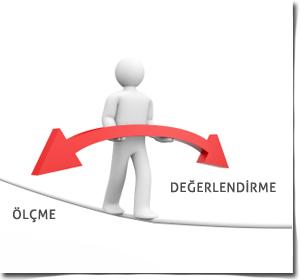 DEĞERLENDİRME

Norm  dayanaklı ölçme ve değerlendirme

Biçimlendirme yetiştirmeye yönelik değerlendirme

Kriter dayanaklı ölçme ve değerlendirme
2.ÖLÇME VE DEĞERLENDİRME ETKİNLİĞİ HAZIRLAMA BASAMAKLARI
HEDEF: BİD den soyutlama basamağını ayırt eder.
( ÇÖZÜMLEME BASAMAĞI)
DAVRANIŞ: Verilen kısa hikayede karakterlerin yaptığı işler arasından soyutlamaları seçebilir ve nedenini açıklar.
ÖLÇÜT: En az üç tane soyutlama örneğini nedenini açıklayarak belirleyebilir. (toplamda 6 tane)
ÖLÇME ARACI : Dereceli puanlama anahtarı 
Bu kazanıma özel ekip dereceli puanlama anahtarı hazırlar.
Her öğrenciye ölçme sonuçlarını GERİ BİLDİRİM şeklinde verir.
3. ALTERNATİF ÖLÇME VE DEĞERLENDİRME